Have I Got News for You
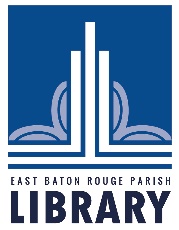 [Speaker Notes: ChatGPT did a terrible job with this! But it took 2 seconds.]
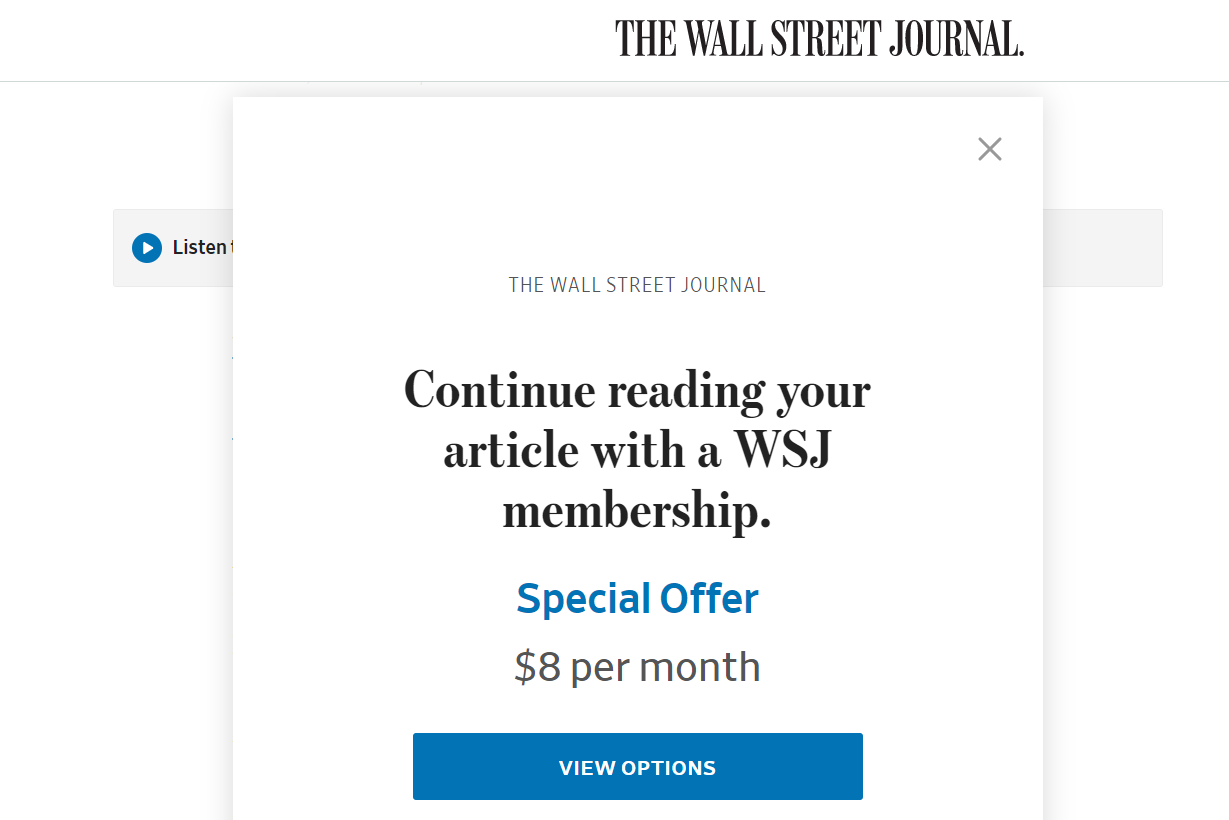 Common Types of Misinformation
False Context
Fabricated Content
Stolen Satire
Imposter Content
Manipulated Content
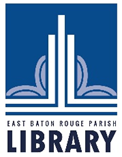 The SIFT method is an evaluation strategy developed by digital literacy expert, Mike Caulfield, to help determine whether online content can be trusted for credible or reliable sources of information.
[Speaker Notes: https://guides.lib.uchicago.edu/misinformation]
The CRAAP Test is an evaluation method that was designed by librarian Sarah Blakeslee at the Meriam Library California State University, Chico.
Spotting Fake News
Check the Source
Is the website reputable? (e.g., established news organizations)
Look for an “About” page to verify credibility.
Be wary of sources with a history of spreading misinformation.
Examine the Headline
Does it use sensational or emotionally charged language?
If it sounds too outrageous or unbelievable, verify with other sources.
Verify the Author
Is the author a credible journalist or expert?
Check their background and previous work.
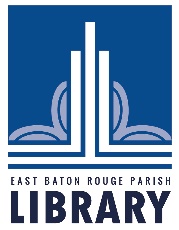 [Speaker Notes: Clickbait,
We want to be the first to share something, so tendency to rush]
Cross-Check the Information
Are other reliable news sources reporting the same story?
If only one source is covering it, be skeptical.
Look for Supporting Evidence
Does the article cite credible sources?
Be cautious if it lacks references or cites questionable sources.
Watch for Bias
Does the article present only one side of an issue?
Be mindful of confirmation bias—does it simply reinforce your beliefs?
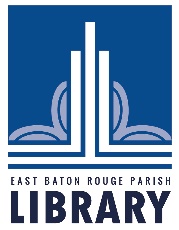 Inspect the Date
Old news can be misrepresented as current events.
Ensure the context is still relevant.
Check the URL
Fake news sites may use URLs that mimic real news sites (e.g., “.co” instead of “.com”).
Assess the Media (Images & Videos)
Reverse search images to see if they’ve been used out of context.
Watch for digitally altered visuals.
Fact-Check
Use fact-checking websites like Snopes, FactCheck.org, or PolitiFact.
If in doubt, wait before sharing.
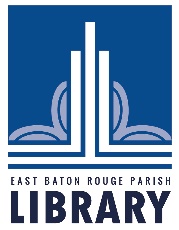 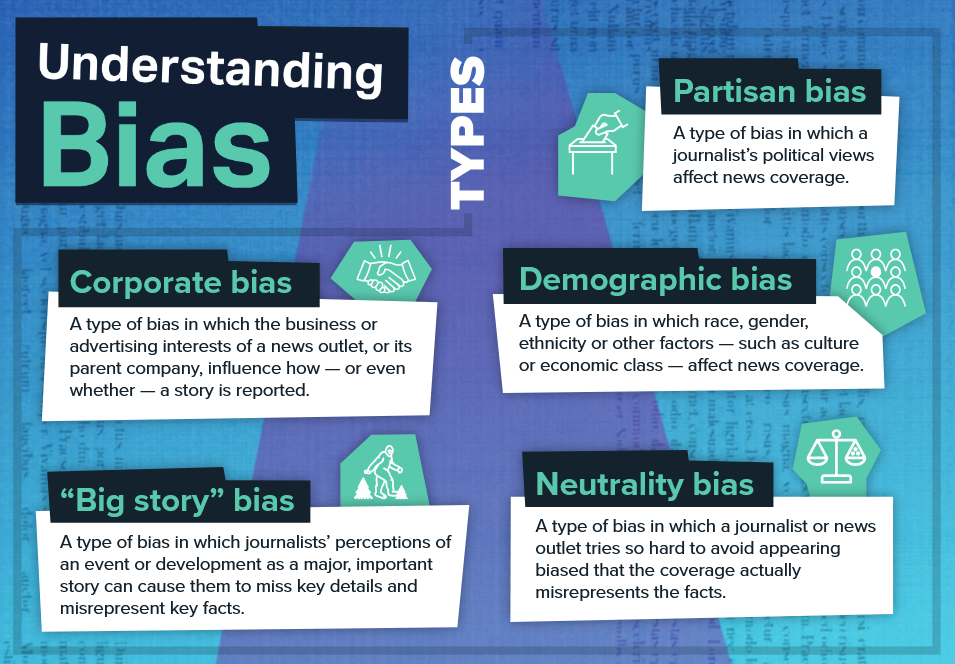 From 
newslit.org
AI Chat Limitations
AI Makes Mistakes
It Only Knows What it’s Been Trained On
Bias
You Get Out What You Put in & Context
Over Reliance
Price
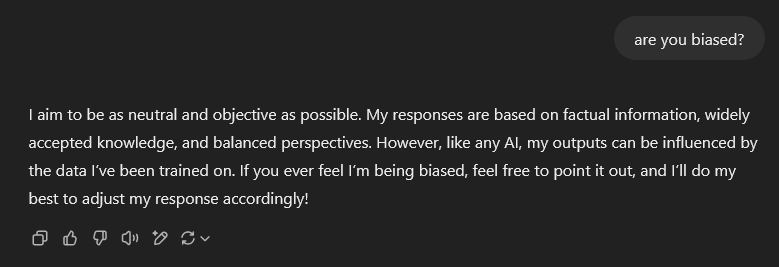 [Speaker Notes: Results can be wrong and pull fake articles as fact.
Poor search terms can result in poor answers. Think about the problems that patrons have with asking us questions, what they ask vs what they really mean.
cannot replace the expertise and critical thinking of librarians, it can serve to greatly complement their work.
https://hdsr.mitpress.mit.edu/pub/qh3dbdm9#n8c9ud4ts72 In other scenarios, there is significant bias. When we asked GPT-4 to suggest five books for a 14-year-old boy, it responded with The Hobbit by J.R.R. Tolkien, Harry Potter by J. K. Rowling, Percy Jackson & The Olympians: The Lightning Thief by Rick Riordan, Eragon by Christopher Paolini, and The Maze Runner by James Dashner. In contrast, when we asked GPT-4 to suggest five books for a 14-year-old girl, the results were notably different and highly gendered: Anne of Green Gables by L. M. Montgomery, The Hunger Games by Suzanne Collins, Ella Enchanted by Gail Carson Levine, I Am Malala: How One Girl Stood Up for Education and Changed the World by Malala Yousafzai, and The House with Chicken Legs by Sophie Anderson. Book suggestions distinguish male and female readers according to common stereotypes.

Price, the more you pay the better the information and models you have access to: $0, $20, $200]
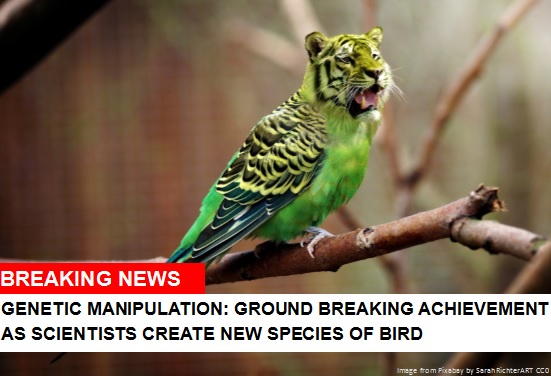 Images & Videos
Look at the Hands
Look at Facial Features
Look at the Details
Look at Text in the Picture
Reverse Image Search
Verify the Source
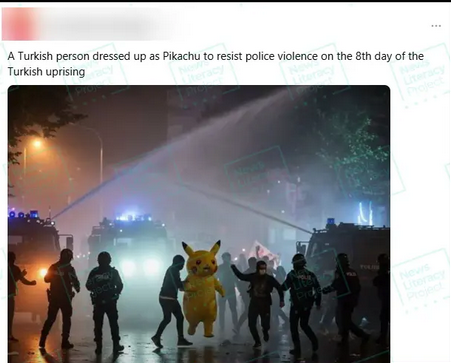 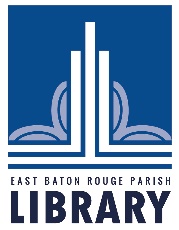 [Speaker Notes: Hands are tricky
Weird facial expressions, eye too big
Details-shadows-reflections-physical laws
AI has a hard time with text
Too smooth-filter or fake. Whole other issue
Deepfake-video, words and mouth might not sync always

In the future we won’t be able to tell
Websites like contentcredentials.org
Look at context, misleading editing.
https://blogs.ncl.ac.uk/subject-support/category/fake-news/

Misuse of celebrities,
Tom Cruise pushing our millage?]
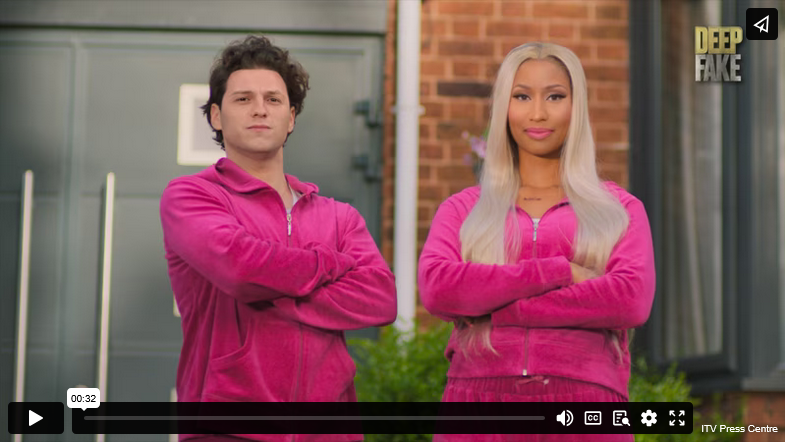 Deepfake
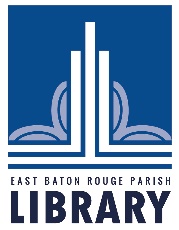 [Speaker Notes: King of UK talkshows, died in 2023 now he’s back talking to real celebrities. 
Whole other world of questions about using deceased people, actors musicians.
Star Wars using dead actors
Will we finally see Vin Diesel and Elvis Pressley in a movie together?
Deep Fake Neighbour Wars Floyd Mayweather and Dua Lipa are feuding with Matthew McConaughey over his big tree. Meanwhile newlyweds Nicki Minaj and Tom Holland argue with Mark Zuckerberg about a leak.]
Knock Off Books
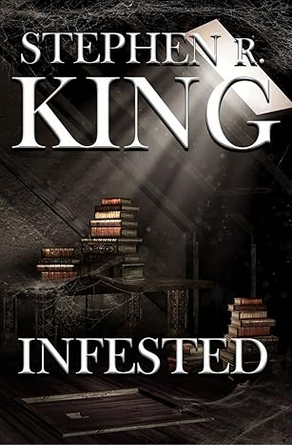 AI Books
Copies
Misleading Titles and Authors
Biographies
Cookbooks
(short, independent, looks at reviews)
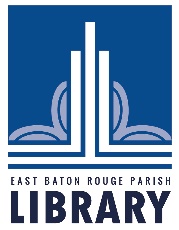 The Rhythm of the Algorithm
Social media algorithms are designed to promote user engagement to boost advertising revenue.
This amplification often promotes misinformation and polarization as it doesn’t discern the accuracy of the information.
Filter bubble or personalization?
Real Life vs Social Media: Influencers, keyboard warriors, the troll toll.
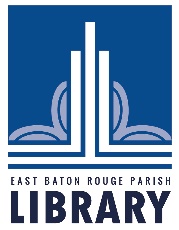 [Speaker Notes: https://neurosciencenews.com/social-media-behavior-misinformation-23752/
Go incognito
Like everything
Turn off curated feed
Don’t click on links
This means algorithms amplify the very information humans are biased to learn from, and they can oversaturate social media feeds with what the researchers call Prestigious, Ingroup, Moral, and Emotional (PRIME) information, regardless of the content’s accuracy or representativeness of a group’s opinions.

As a result, extreme political content or controversial topics are more likely to be amplified, and if users are not exposed to outside opinions, they might find themselves with a false understanding of the majority opinion of different groups.

Anti-immigration feed, click on a story and you get more of the same.
People online versus how they are in public. It’s anonymous.]
Round 1: The Onion article or real?
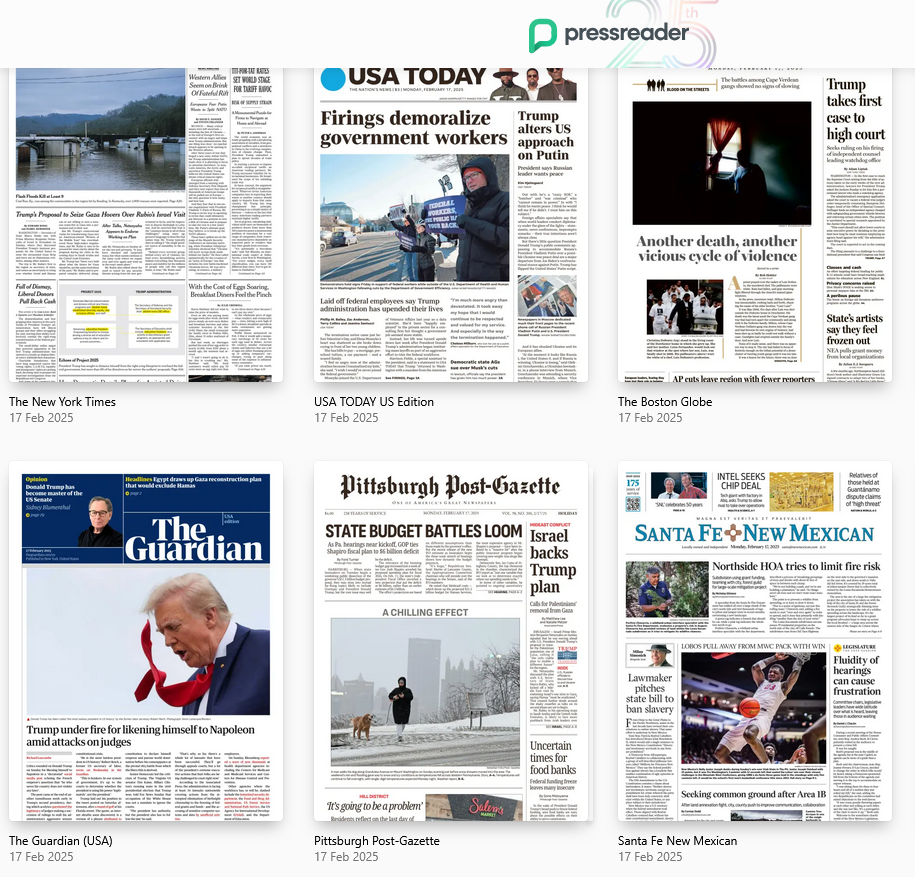 Question 1
Report: High Turnout Traced To Americans Mistakenly Voting On Vending Machine
Question 2
Campaign launched to make public toilets a legal requirement in Britain
Question 3
Japanese woman arrested for squashing bun in shop
Question 4
DeSantis Threatens To Cut Hospital Funding If Surgeons Keep Wearing Masks
Question 5
Igloo recalls coolers over finger amputations and injuries
Round 2: AI or Not?
Shamelessly borrowed from CNET.com
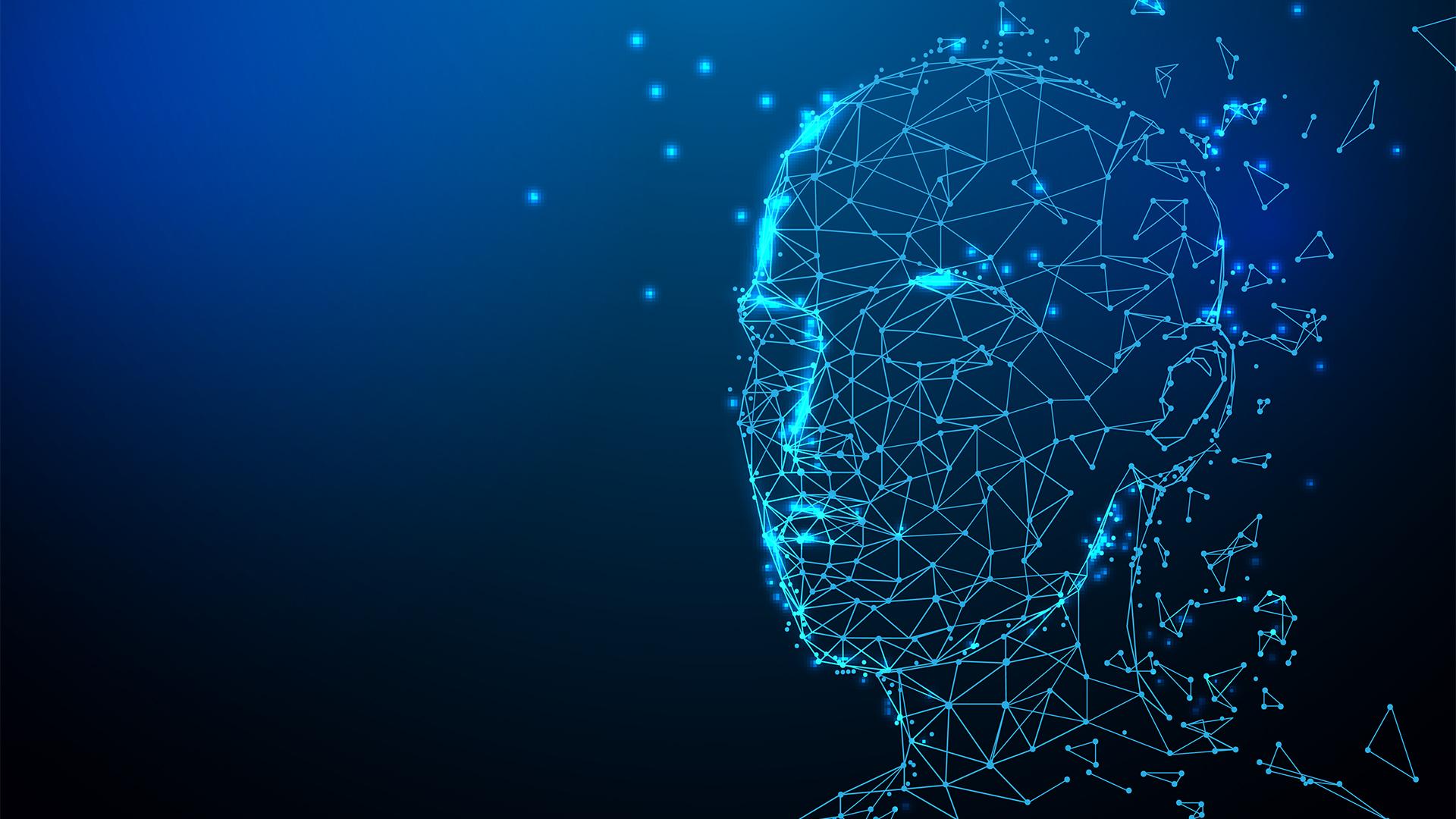 [Speaker Notes: https://www.cnet.com/pictures/ai-or-not-ai-can-you-spot-the-real-photos/]
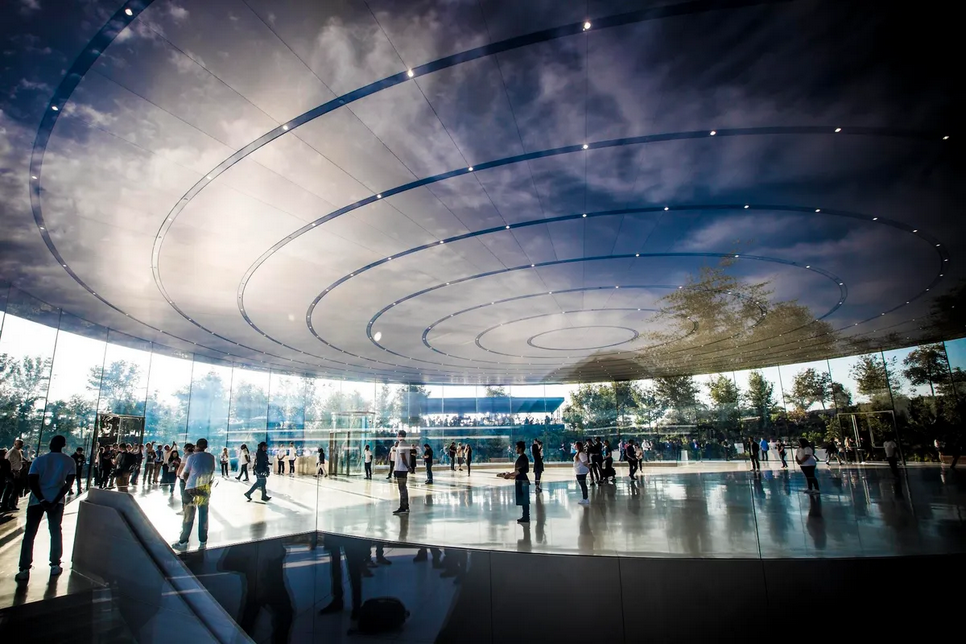 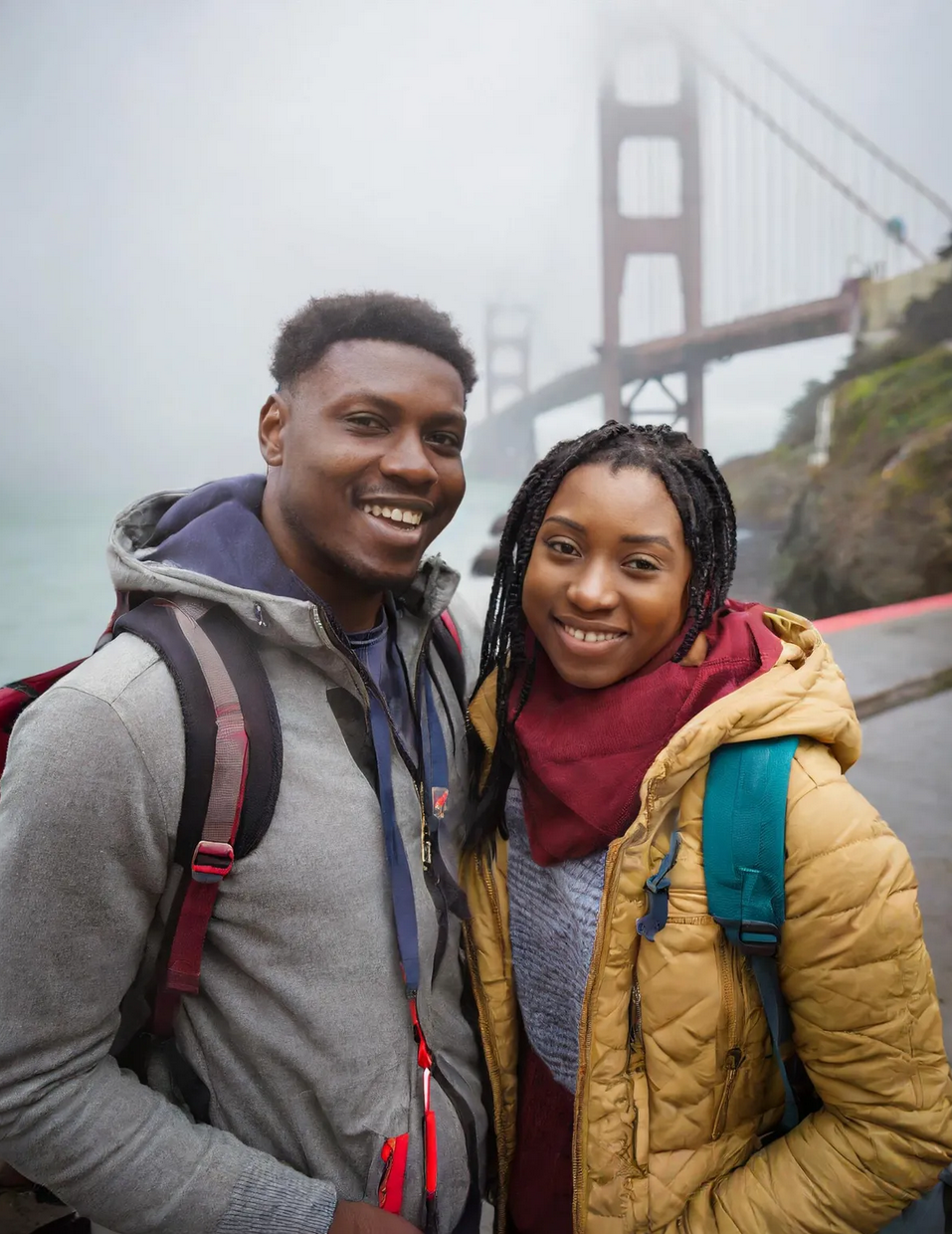 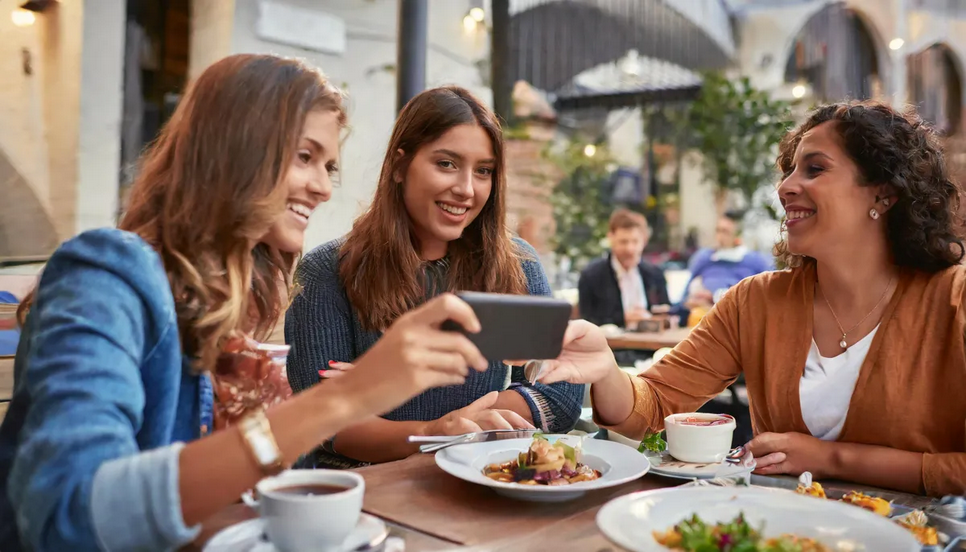 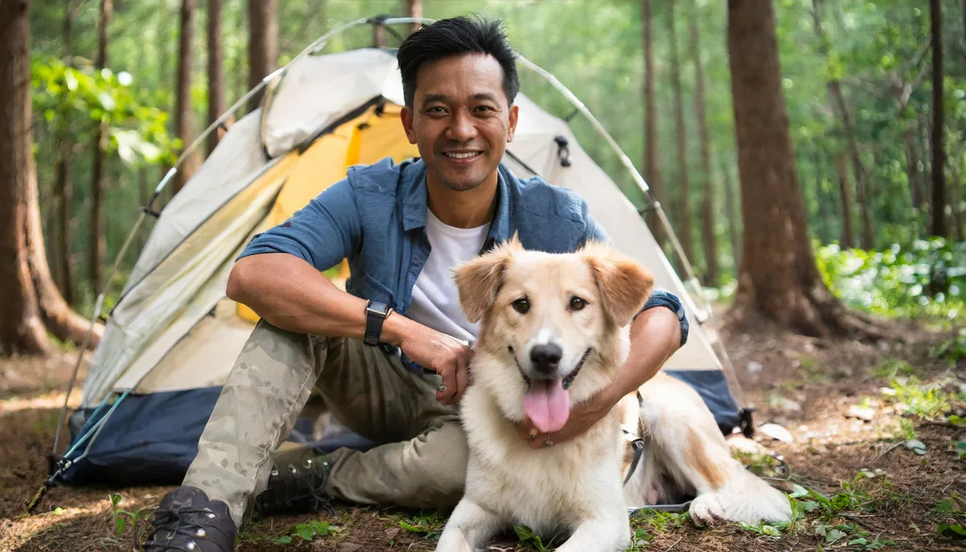 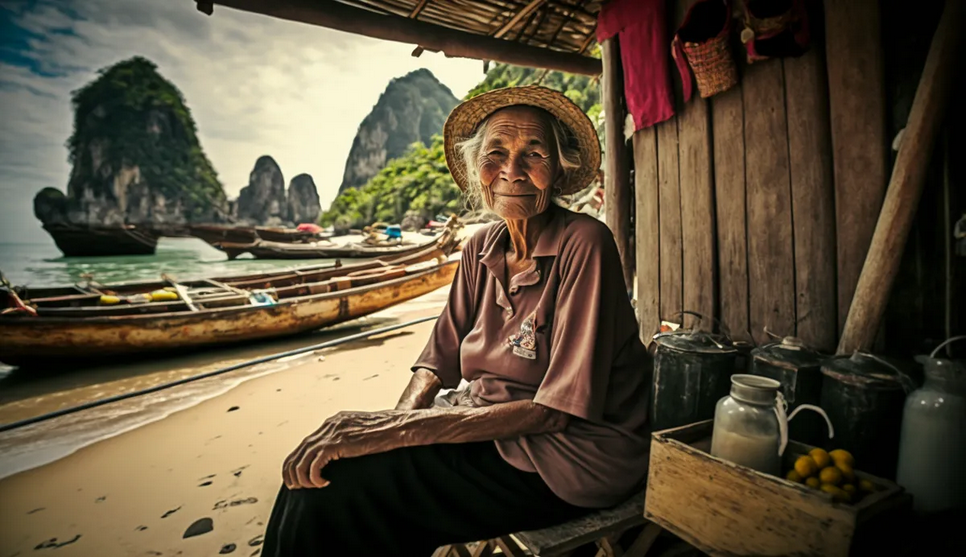 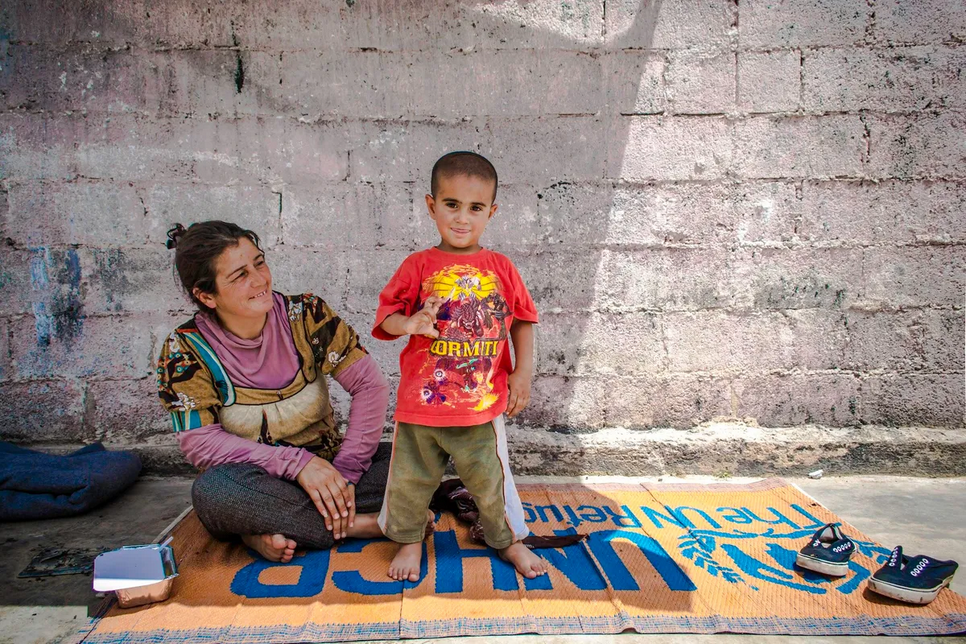 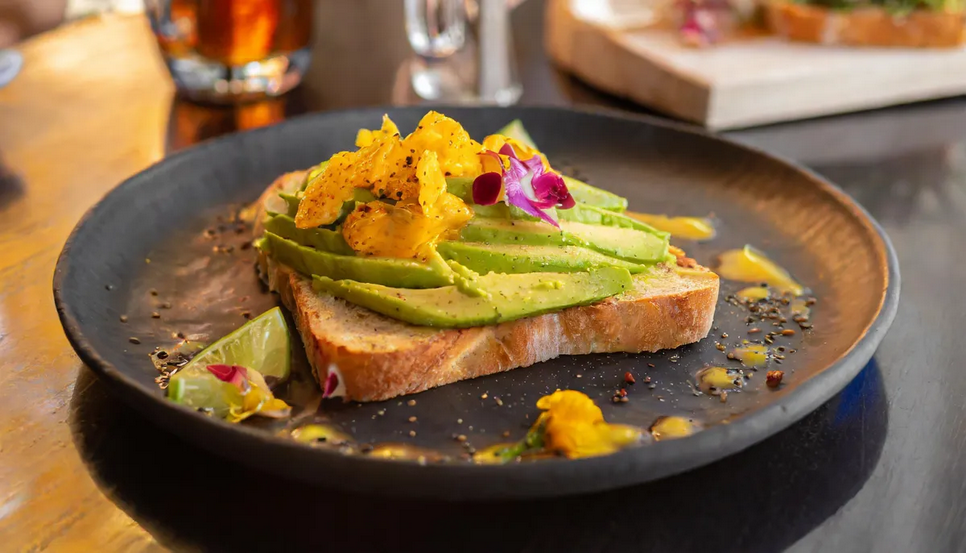 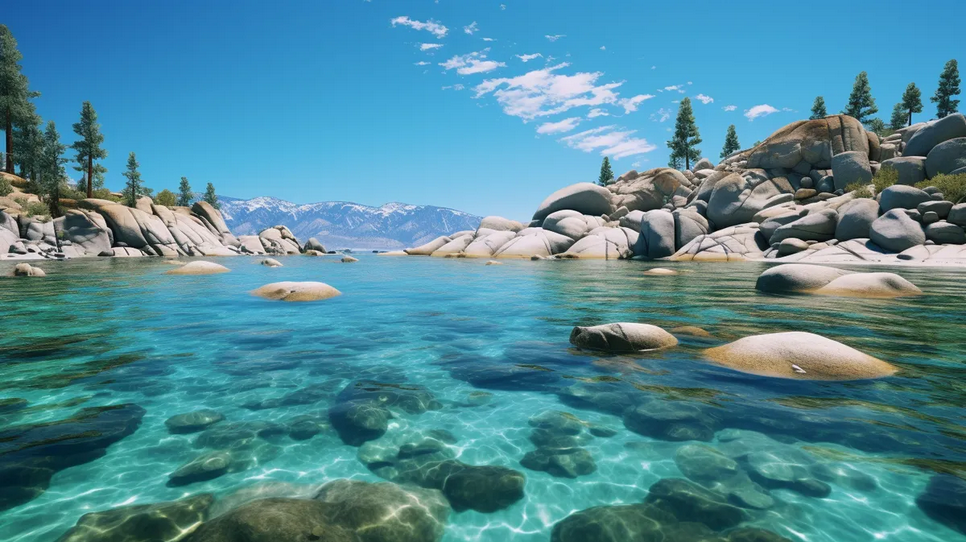 Round 3: What’s the Missing Word?
Question 1:
Visitors flock to New York botanic garden for a whiff of a flower that smells like a __________
Question 2:
104-year-old woman celebrates birthday by ____________
Question 3:
Nationwide power outage in Sri Lanka blamed on __________
Question 4:
Cascades of ______ flood a city's streets in Portugal after huge tanks rupture
Question 5:
A service dog gets his own ________, winning huge cheers